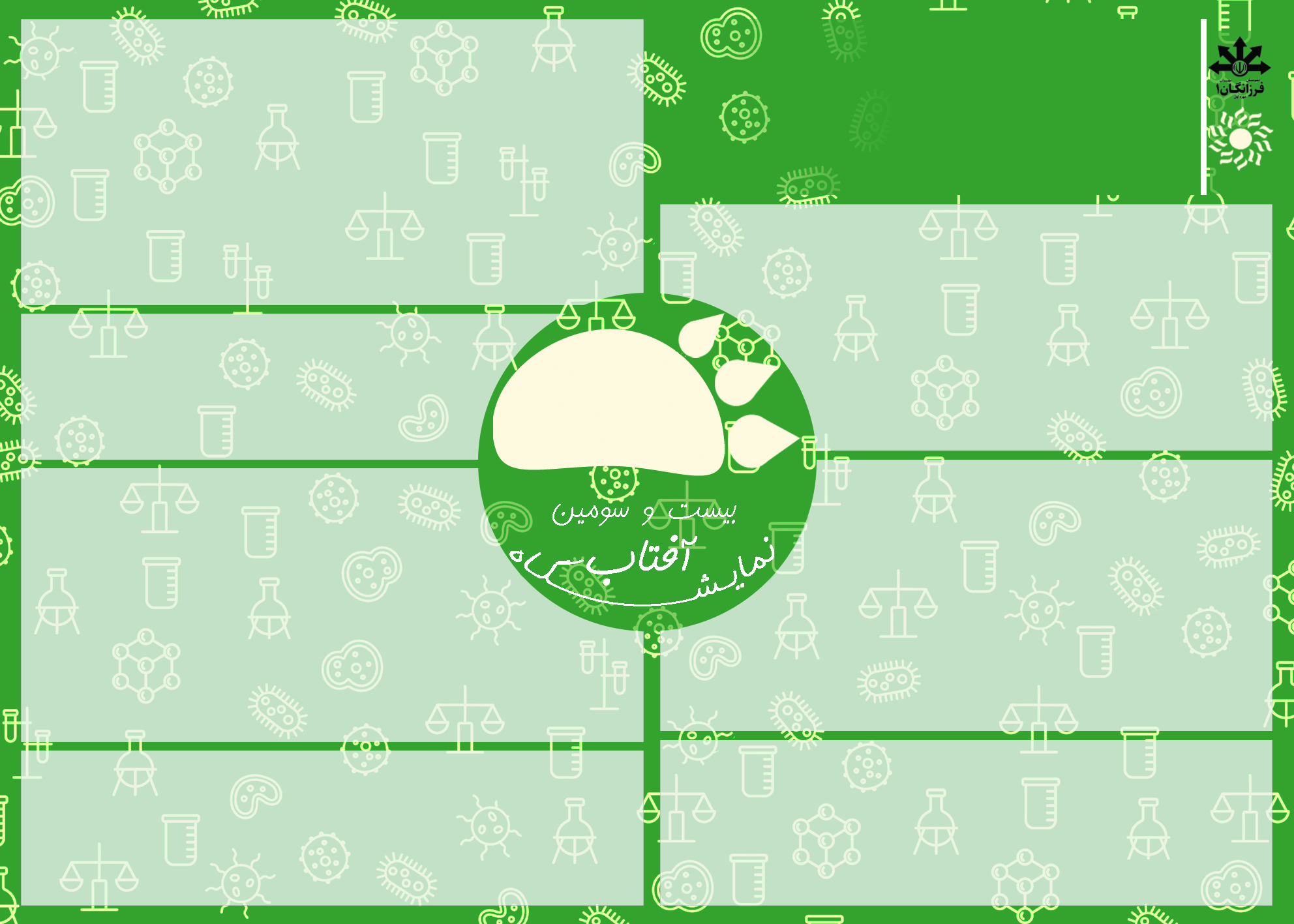 روش اجرای طرح:
عنوان پروژه: دبیر راهنما: سرکار خانمپژوهشگران: کد پروژه:
چکیده:
نتایج:
مقدمه:
پیشنهادات و راهکارها:
تجزیه و تحلیل:
منابع: